JAY MENDOZA
For SBFCC Director
SUBIC CHAMBERVOLUNTEER
For Over Five Years
JAY MENDOZA for SBFCC Director
He has been a Subic Bay Freeport Chamber of Commerce (SBFCC) Volunteer for more than five (5) Years.
Representing the SBFCC for:
Labor related matters
Freeport Security Concerns
Environmental Concerns
Government Policies
Labor Skills Mapping
Outreach Programs
JAY MENDOZA for SBFCC Director
PTESDC DISCUSSIONS WITH GOVERNOR AMOR DELOSO
JAY MENDOZA for SBFCC Director
SBFCC Volunteer for the annual DOLE/TESDA/DTI Industry Forum
JAY MENDOZA for SBFCC Director
DOTC-OTS Port Security Forum
and Emergency Response Exercises
JAY MENDOZA for SBFCC Director
He has been actively representing not only the interest of the Chamber but the interests of the business locators in the SBFZ in all Government and Non-government forum on local and national levels.
No Job is TOO BIG and No Task is too small…
JAY MENDOZA for SBFCC Director
LABOR POLICY DIALOGUES WITH THE DOLE AND SBMA
JAY MENDOZA for SBFCC Director
Focus Discussion Group Member of the
DOLE Labor Contractualization Legislative Amendments
JAY MENDOZA for SBFCC Director
Lecturer for the next generation of SBFZ workers
On work ethics
JAY MENDOZA for SBFCC Director
SBFCC Volunteer representative on the Fight Against
Illicit Trade
JAY MENDOZA for SBFCC Director
For over 5 years now, Jay Mendoza has been using his spare time as a volunteer for the SBFCC as its representative for discussion groups and forum or as the actual ground personnel for projects and activities.
JAY MENDOZA for SBFCC Director
Volunteer Relief Responder for the Flooding Victims of Sta. Cruz Zambales
(Typhoon LANDO – October 2015)
JAY MENDOZA for SBFCC Director
Volunteer SBFCC Emergency Relief Response Team
during  the Yolanda (Typhoon Haiayan) Aftermath
JAY MENDOZA for SBFCC Director
Volunteer Project Coordinator for the Yolanda Victims of Tanauan Leyte
JAY MENDOZA for SBFCC Director
Volunteer SBFCC Project Coordinator for the Yolanda Victims of Tanauan Leyte
JAY MENDOZA for SBFCC Director
SBFCC Volunteer for the Yolanda Victims of Tanauan Leyte
JAY MENDOZA for SBFCC Director
Volunteer for the SBFCC Potable Water System Project  in Leyte
JAY MENDOZA for SBFCC Director
Volunteer for the SBFCC -Elementary School Rehab Project in Tanauan Leyte
JAY MENDOZA for SBFCC Director
Volunteer for the SBFCC –Multi-Purpose Hall Project in Tanauan Leyte
JAY MENDOZA for SBFCC Director
Volunteer for the SBFCC –Multi-Purpose Hall Project in Tanauan Leyte
JAY MENDOZA – Quick Bio
Chief of Staff for the Global Group of Companies


Born in Olongapo City, Philippines
Bachelor’s of Law – Arellano University/ RMTU
Bachelor’s Degree in Psychology from the University of the Philippines
Former Supreme Court  Philja-PMC Mediator
JAY MENDOZA – Quick Bio
Special Interests:
Literature
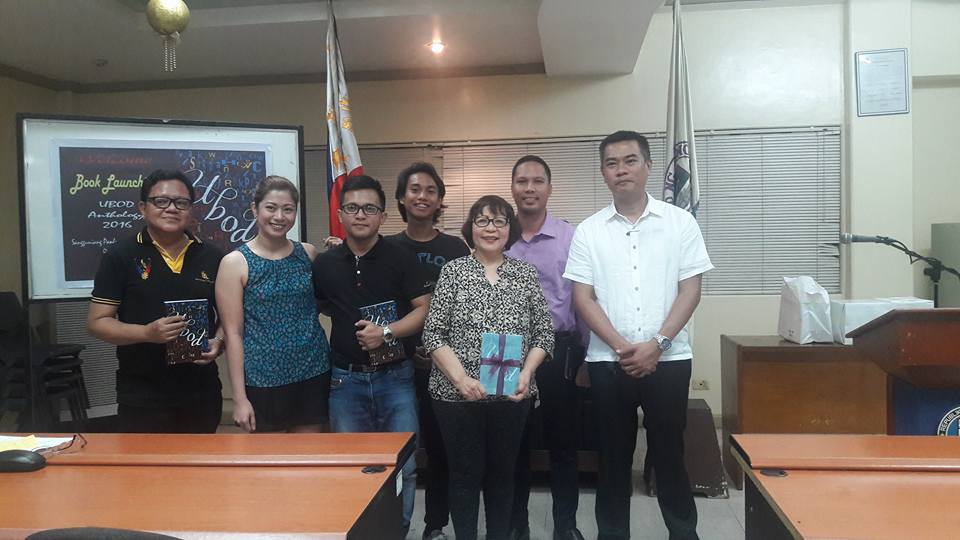 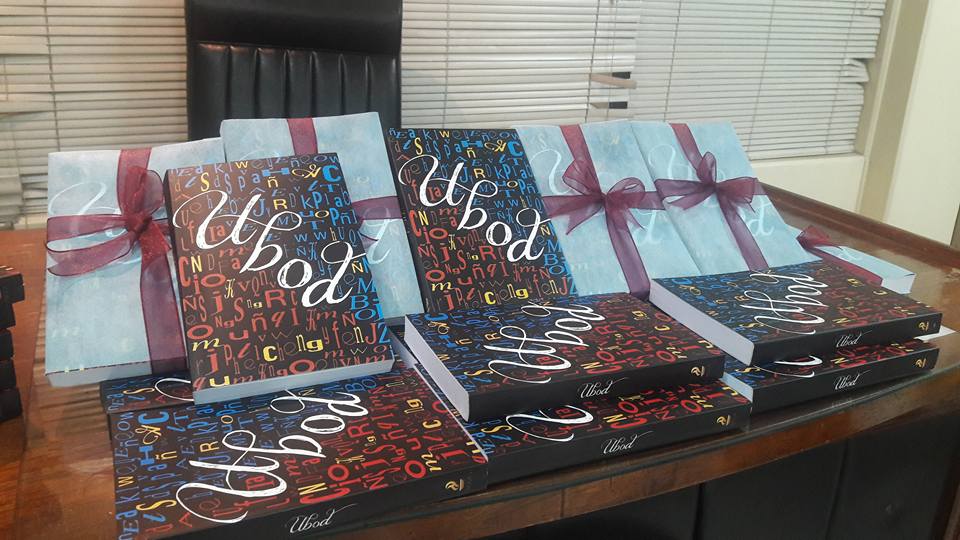 Contributing Author for the National Commission for Culture and the Arts
(NCCA) Literary Anthology Book 2016
JAY MENDOZA – Quick Bio
Special Interests:
Photography
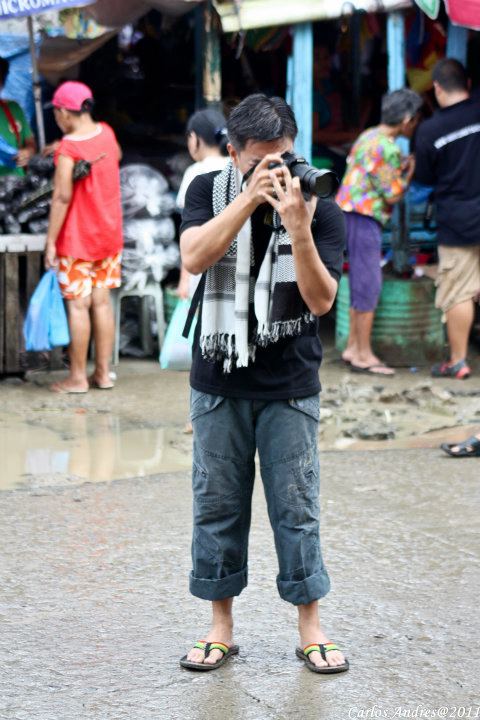 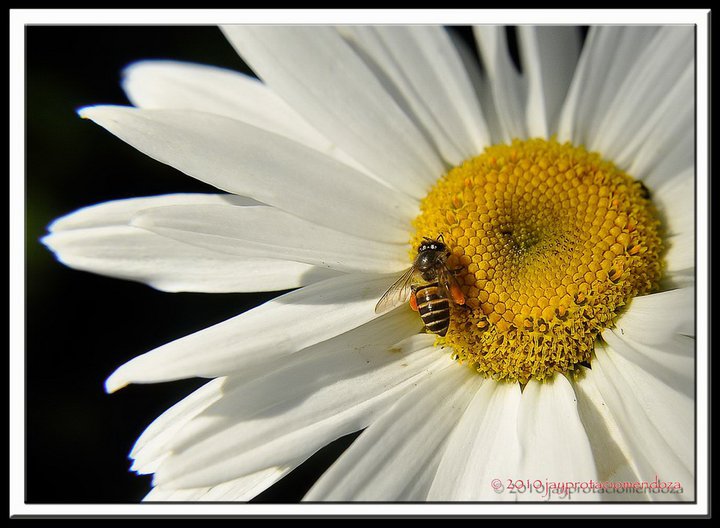 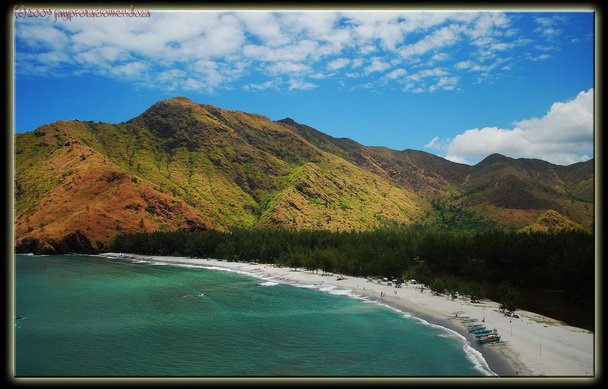 JAY MENDOZA – Quick Bio
Special Interests:
Biking
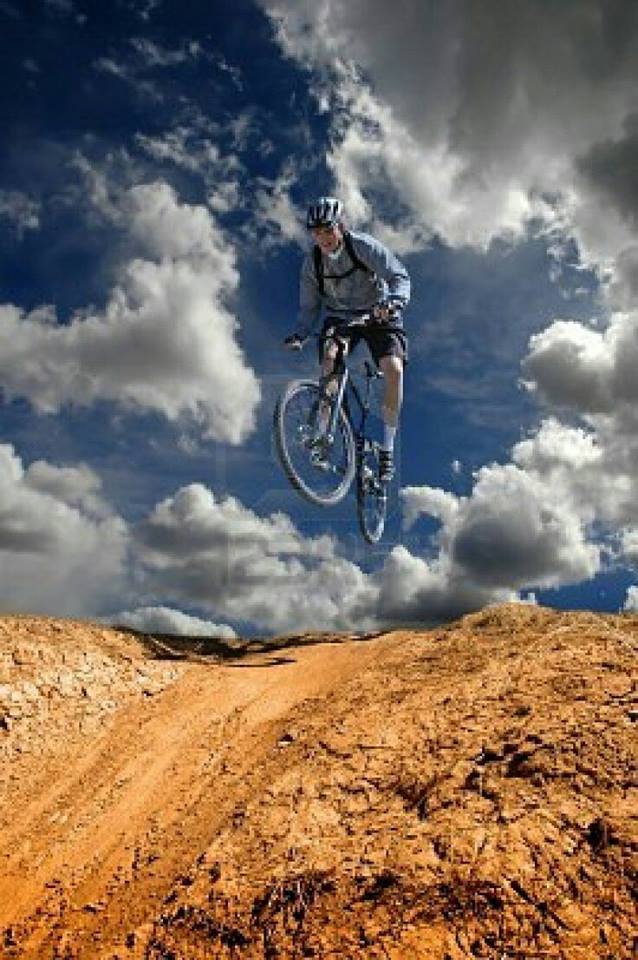 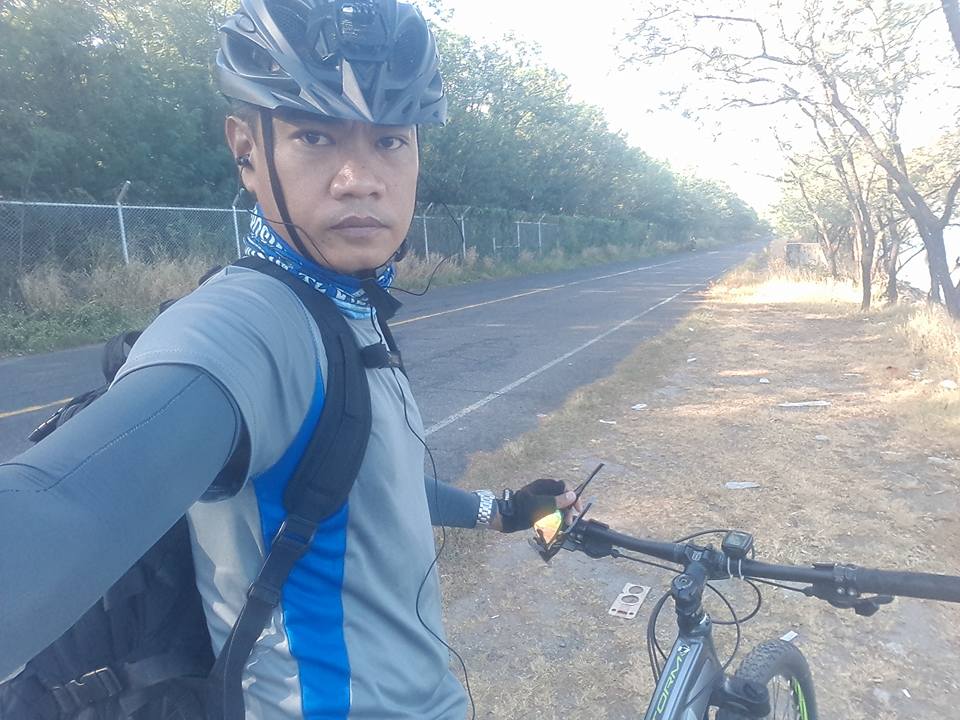 KNOWLEDGE
EXPERIENCE
HARD WORK
& the heart - to help others
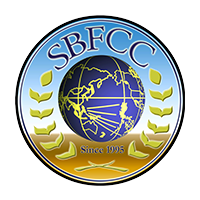 SUBIC BAY FREEPORT CHAMBER OF COMMERCE
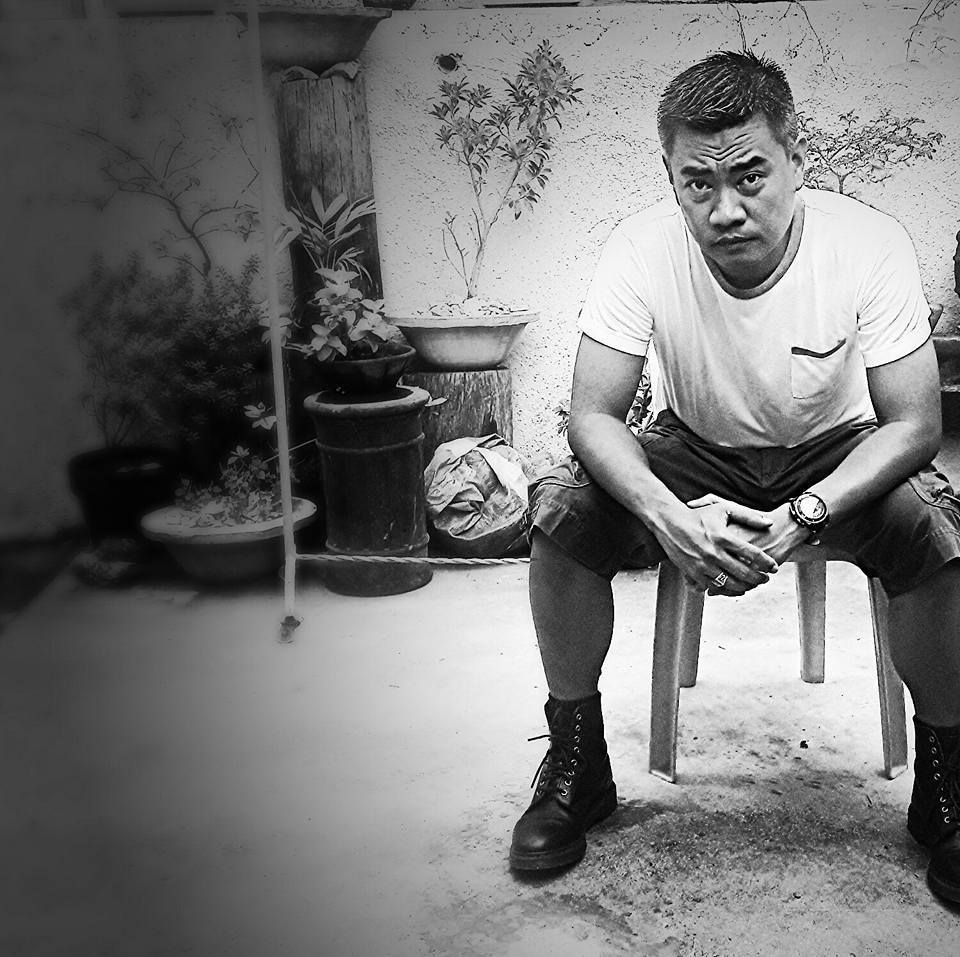 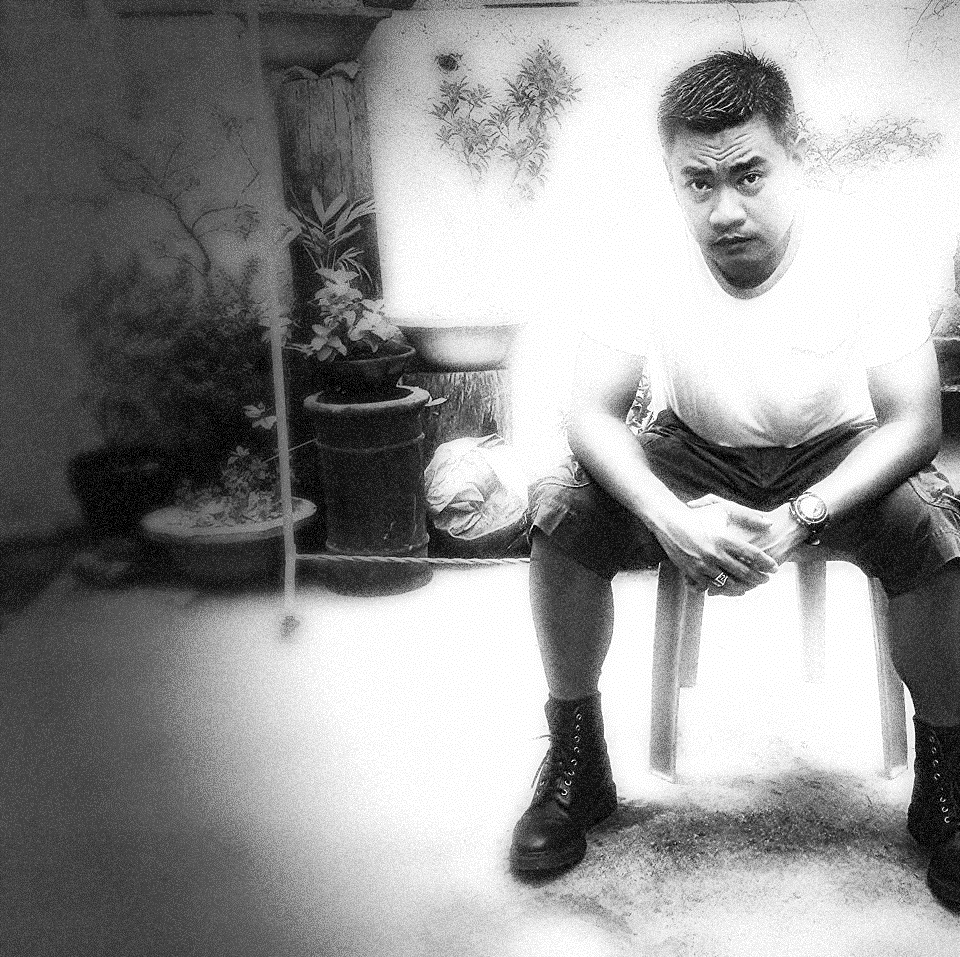 JAY MENDOZA
your Hard working
chamber volunteer
PLEASE VOTE
FOR BOARD DIRECTOR
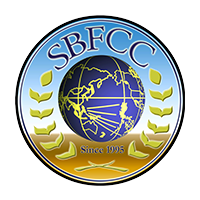 SUBIC BAY FREEPORT CHAMBER OF COMMERCE